美 工 班
Make E-commerce Work First and Let E-commerce Work No Difficulty
主讲：曲康
6年的电商美工实操经验
擅长电商美工的各种制作分析电商三维场景和视频拍摄制作、网页页面装修
4年电商实操经验
中国电子商务协会中级电商视觉讲师
个人
简介
美工的职业介绍
了解
美工
美工一般是指对平面，色彩 ，基调，创意等进行加工和创作的技术人才，分为平面美工、网页美工和三维美工。一般需要精通Photoshop等设计软件。
学习内容
Learning contentr
美工知识的普及软件
基础知识的梳理
通过实际的网页及专业的知识解读了解美工的使用场景
通过简单的了解明白的知道在ps的注意事项
常用工具的讲解和练习
界面的认识及基础设置
通过对常用工具的讲解和使用以及结合大量的练习实用熟悉掌握工具试用技巧
通过简单的设置便于后面的使用
美工知识的普及软件
Popularization Software of Art Knowledge
美工的使用场景及相关的设计软件
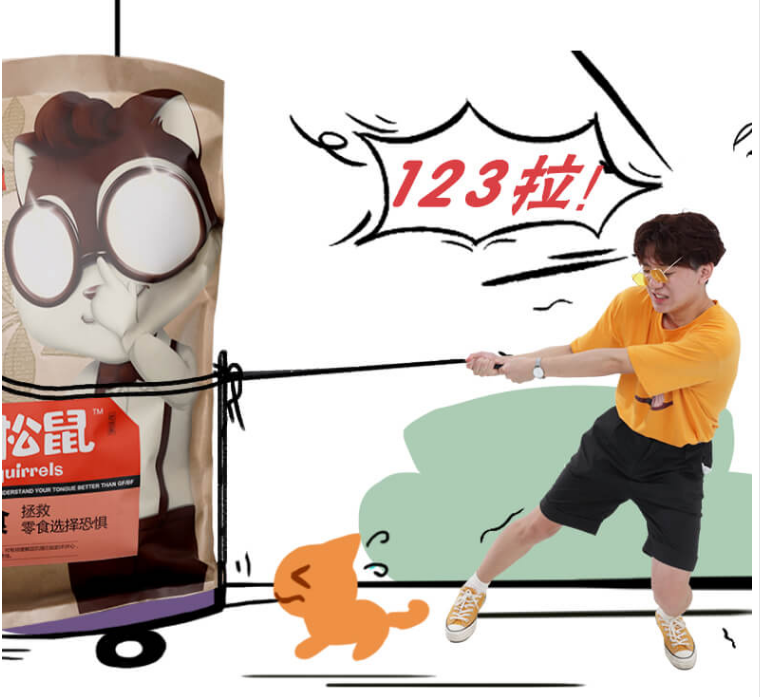 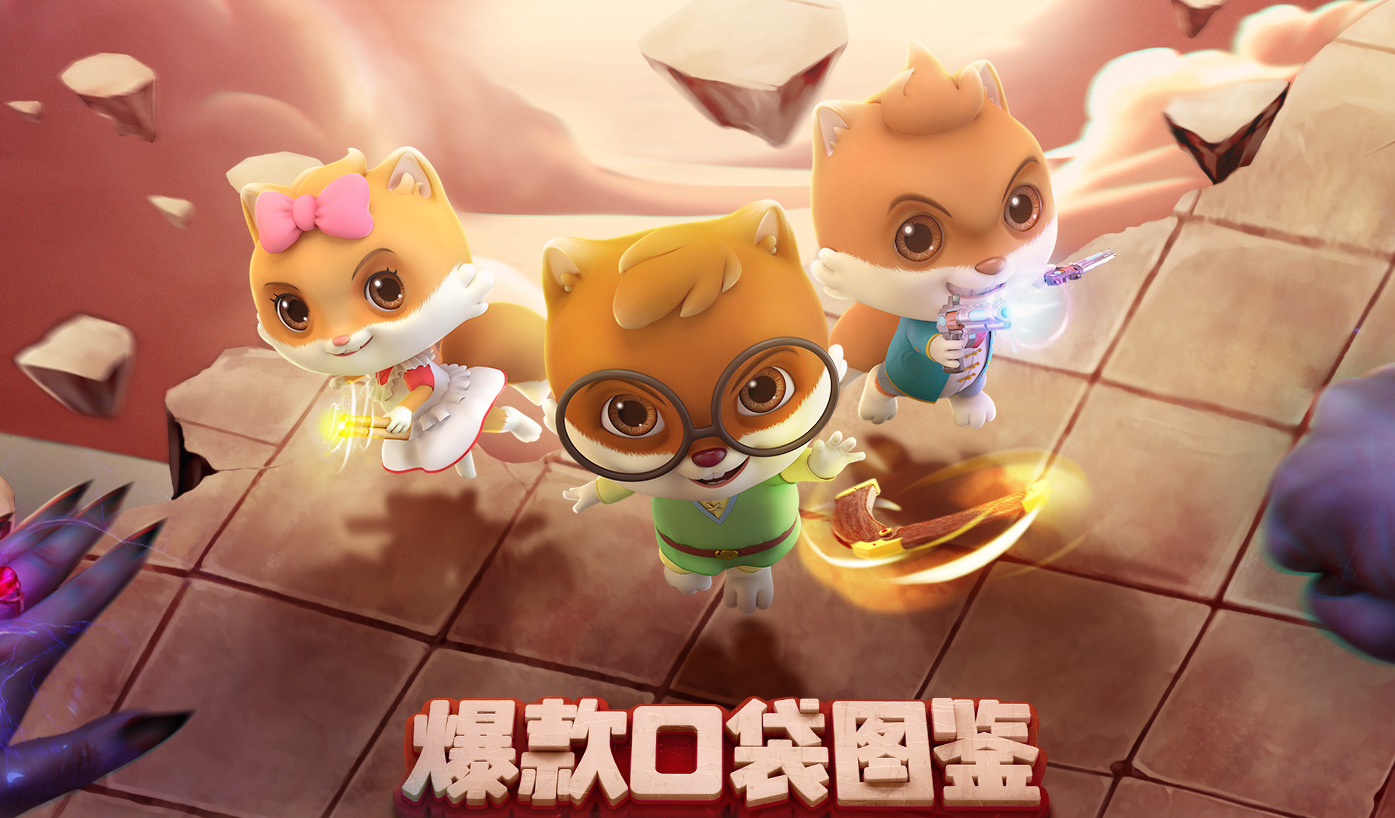 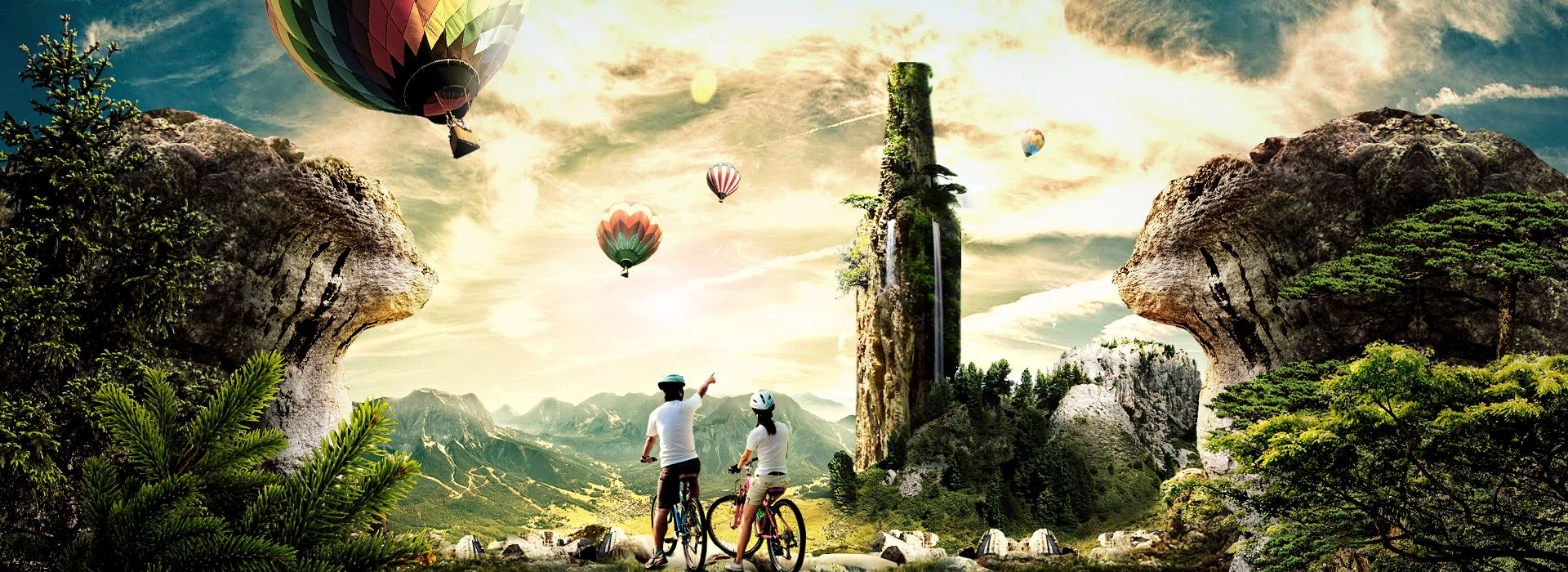 电商海报
高级合成
详情装饰绘画
常用软件·PS
Common Software PS
高级合成
01
02
人像修图
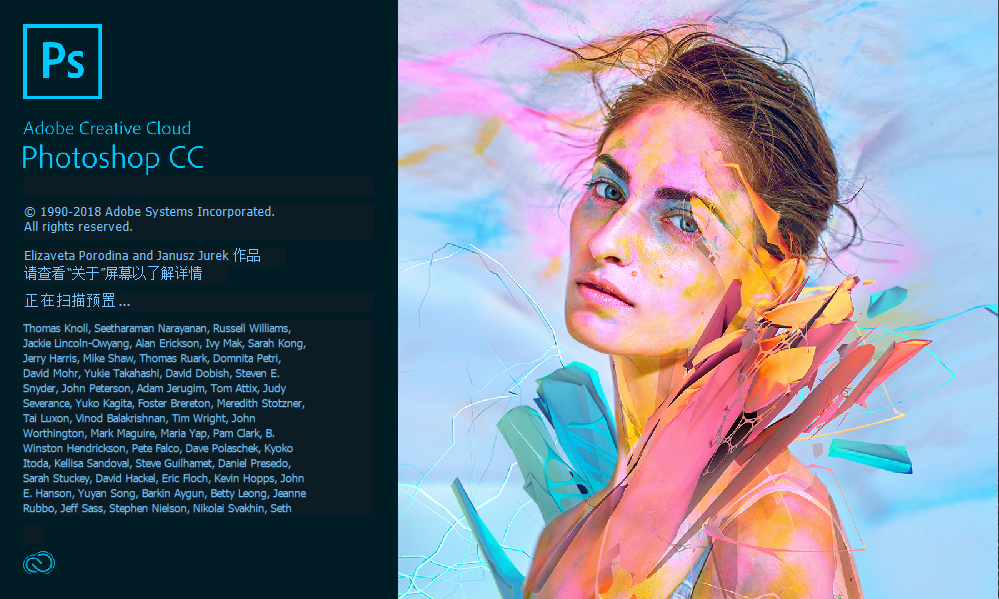 CG绘画
06
等...
产品修图
05
手绘
03
04
视频合成
基础知识梳理
Carding basic knowledge
PS常用单位
PS常用图片格式
PS图层
3
1
2
像素（PX）,像素是构成图片的基本的元素也是ps软件的基本单位
图层是PS的灵魂内容用好图层就可解决很多问题
在PS中图片的存储格式决定其种场景根据不同的使用情况设置不同的格式常用的格式为：JPEG
PS中常用的颜色格式
PS好习惯养成
1.养生使用快捷键的习惯
2.养成及时修改图层名字的习惯
3.养成步步新建图层
4.养成同类内容编组的习惯
在PS中常用的颜色格式为RGB它决定图片的显示色彩和环境
4
5
界面的介绍及基础设置
Introduction of Interface and Basic Settings
图层面板
展示组成图片元素的位置只要导入在PS中
的内容都会在这里生成图层
菜单栏
及工具属性栏
菜单栏
工具属性栏
PS工具的属性设置栏位于菜单栏下面每个工具在使用时不同情况设置不同的参数
PS软件中所有的窗口命令存放处在PS最上方
工具栏及工作区
图层面板
工作区
工具栏
展示图片最终效果的位置也是在作图过程中修改和完善图片的位置
PS 工具的存放位置位于PS的最左边
基础设置
Basic Settings
滚轮缩放
便于后期作图过程中对图片的放大缩小便于观察调整图片的整体协调性
滚轮缩放
电脑在运行软件时会占用内存的空间为了保证PS软件的操作流畅性需要加大内存的使用率

PS在工作需要不定往电脑里存储数据更换暂存盘保证其稳定性
内存
暂存盘
历史记录
内存和暂存盘
记录在PS中操作的每一步调整步数便于后面的修整图片但是加大步数会给电脑带来更多负担要是情况修改步数
历史记录
PS常用工具
PS Common Tools
移动工具
钢笔工具
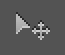 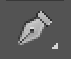 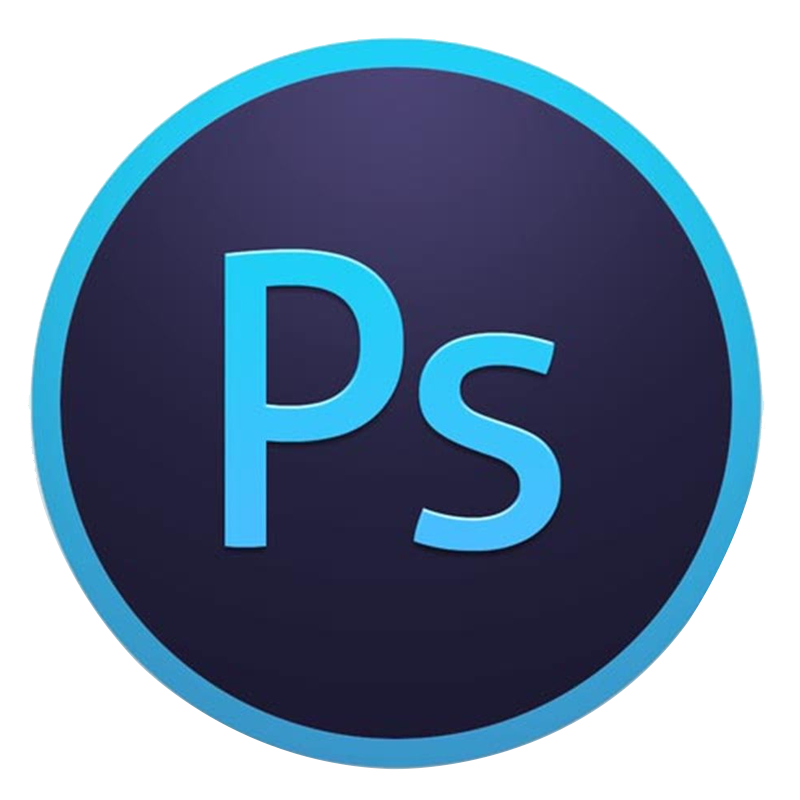 主要作用创建路径形成各种不规则的线条一般常用来抠图个绘制不规则形状的路径使用（主要的构成是贝赛尔曲线也就是我们常说的路径）
用来对图层和画面中的元素进行移动和位置上调换及选择图层和元素
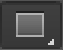 形状工具
文字工具
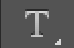 在画面正主要用来绘制各种装饰形状协调画面的美观使用时注意其“填充”和“描边”的属性设置
在画面中书写以文字使用时注意工具属性栏中的属性即可
课程小结
Summary of the course
学习ps时养成使用快捷键的习惯
在作图时每一步创建一个图层保证每一步都在一个独立的图层上便于后面的修改
熟悉每个工具的使用和多个工具之间的搭配使用
每个工具在使用时需要先调整好属性之后
ps想学好多加练习不能少
THANKS!